Интернет площадка 
стартап проектов для подростков и молодежи
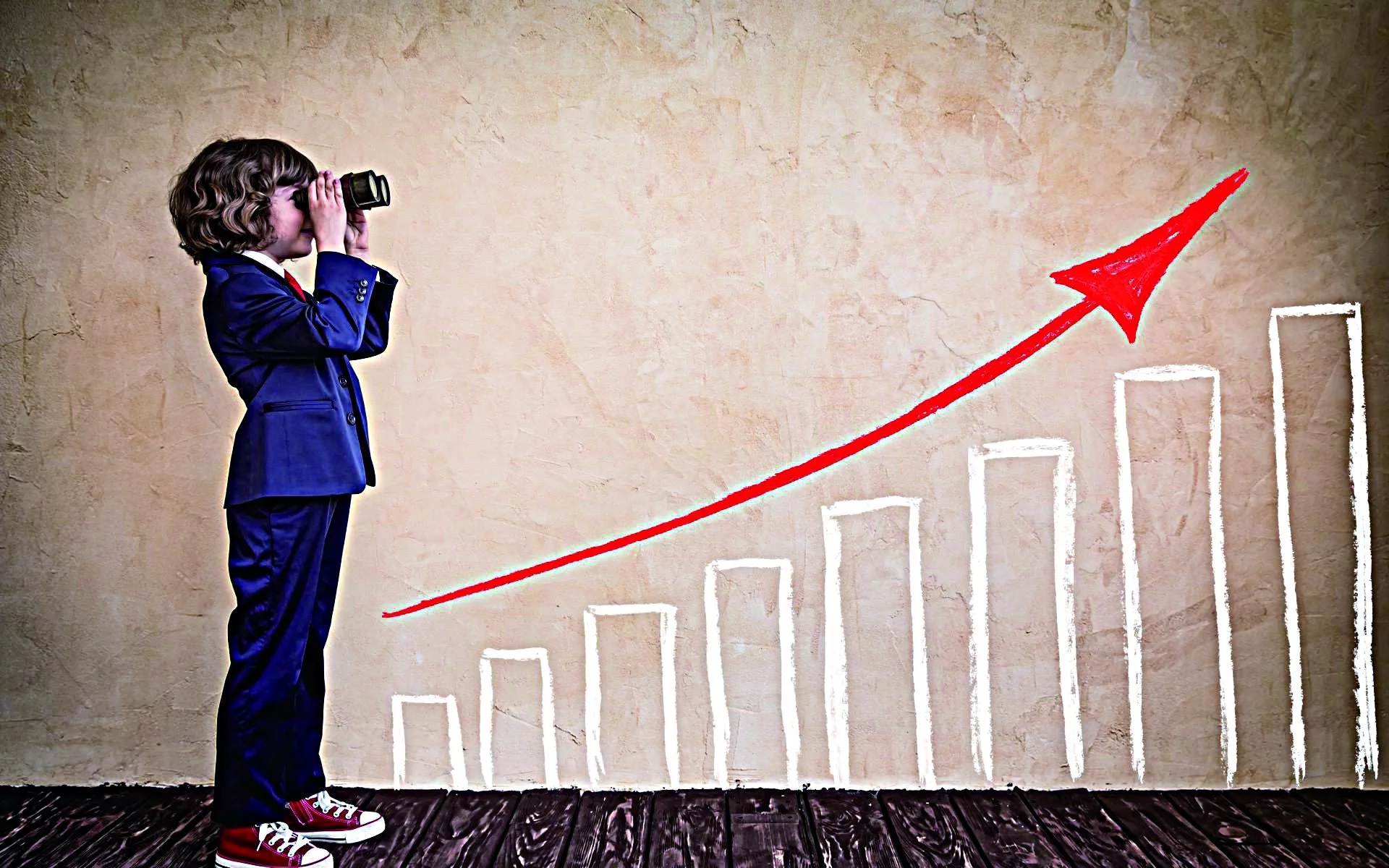 "Вверх"
Проблема
Какую проблему решает проект ? В чем ее актуальность? Каков масштаб проблемы?
подростки не могут заниматься 
предпринимательством, их бизнес инициативы
не воспринимают серьезно
нет возможности для граждан 14-16 реализовать 
свои бизнес идеи
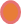 нет платформы акселиратора для обучения подростков предпринимательству и бизнес проектированию
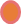 нет инфраструктуры, платформы 
для взаимодействия юных стартаперов и их 
наставников
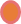 много барьеров для начала продвижения своей 
идеи, продукта для не эмансипированных  несовершеннолетних граждан
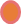 В России в настоящее время зарегистрировано 456 несовершеннолетних индивидуальных предпринимателей.
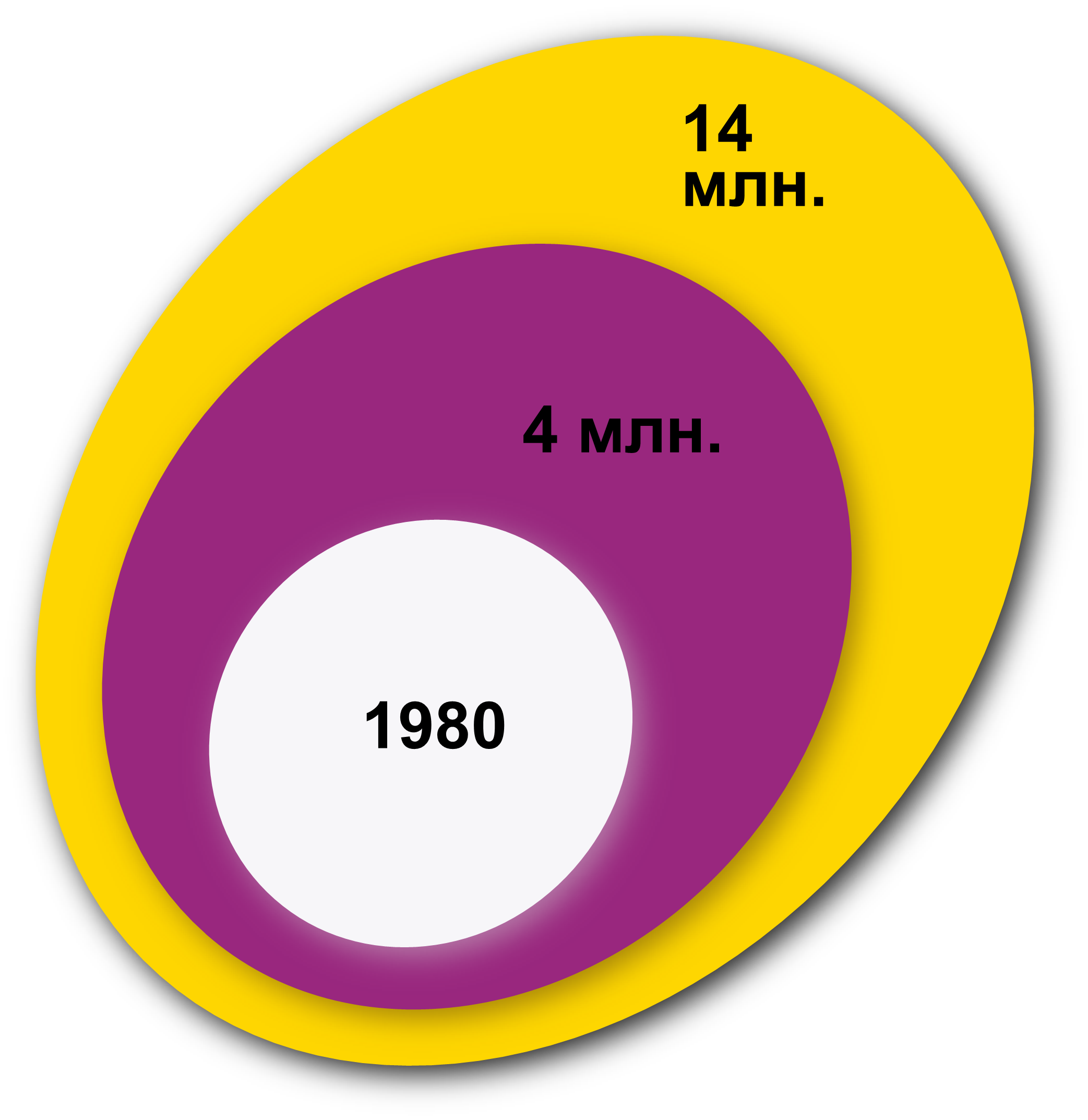 А как начать свой путь предпринимателя 
будучи несовершеннолетним?
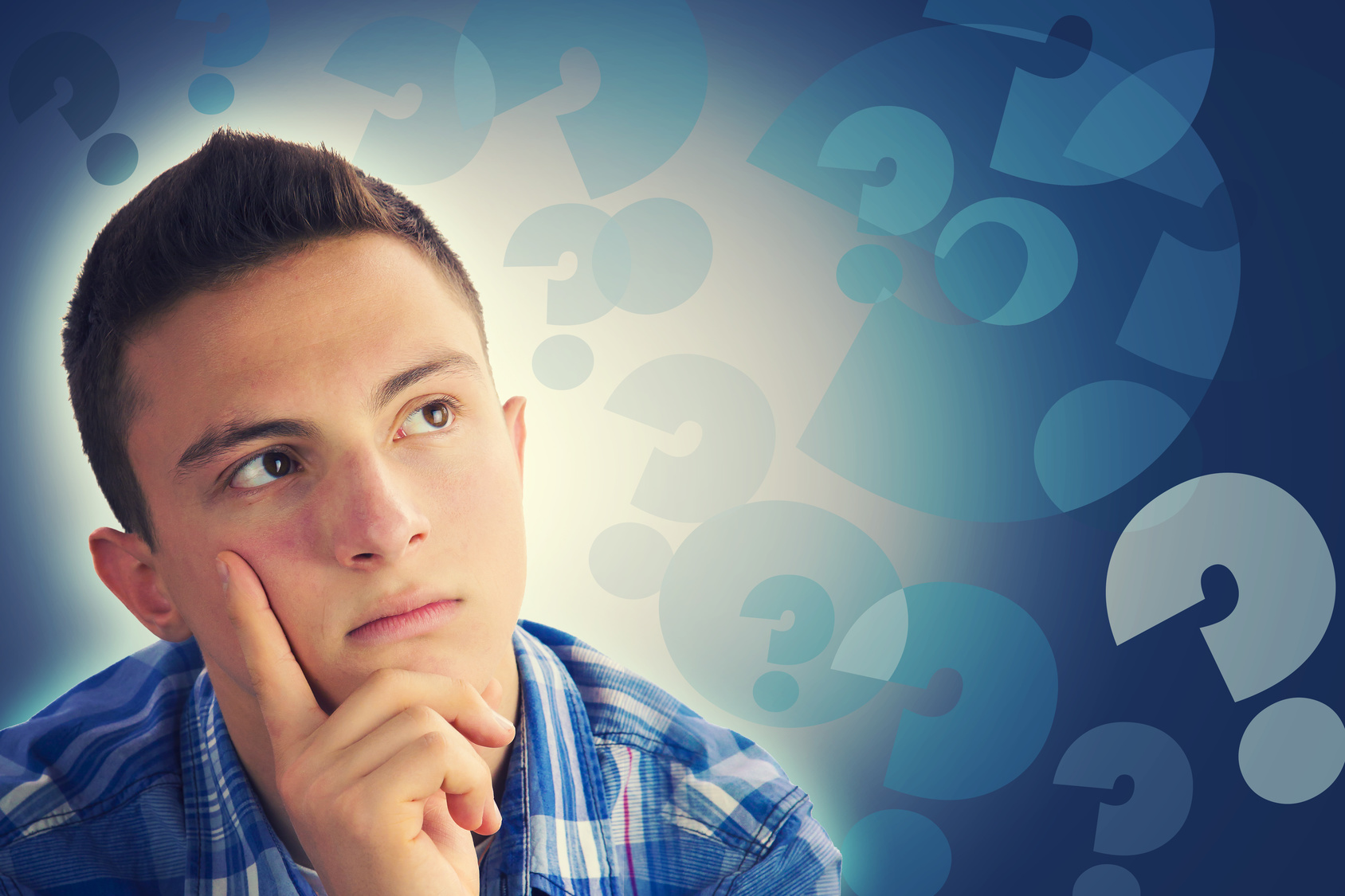 Если не получать отклик и признание, то интерес к любому увлечению быстро пропадает.
TAM – все подростки от 10 до 18 лет
SAM- подростки от 10-18 лет желающие заработать и продавать свой продукт
SOM- подростки от 10-18 лет которые готовы попробовать реализовать свою бизнес идею
Цель проекта
Какое желаемое состояние мы планируем достичь реализацией проекта? Проблема, переформулированная в позитивном ключе.
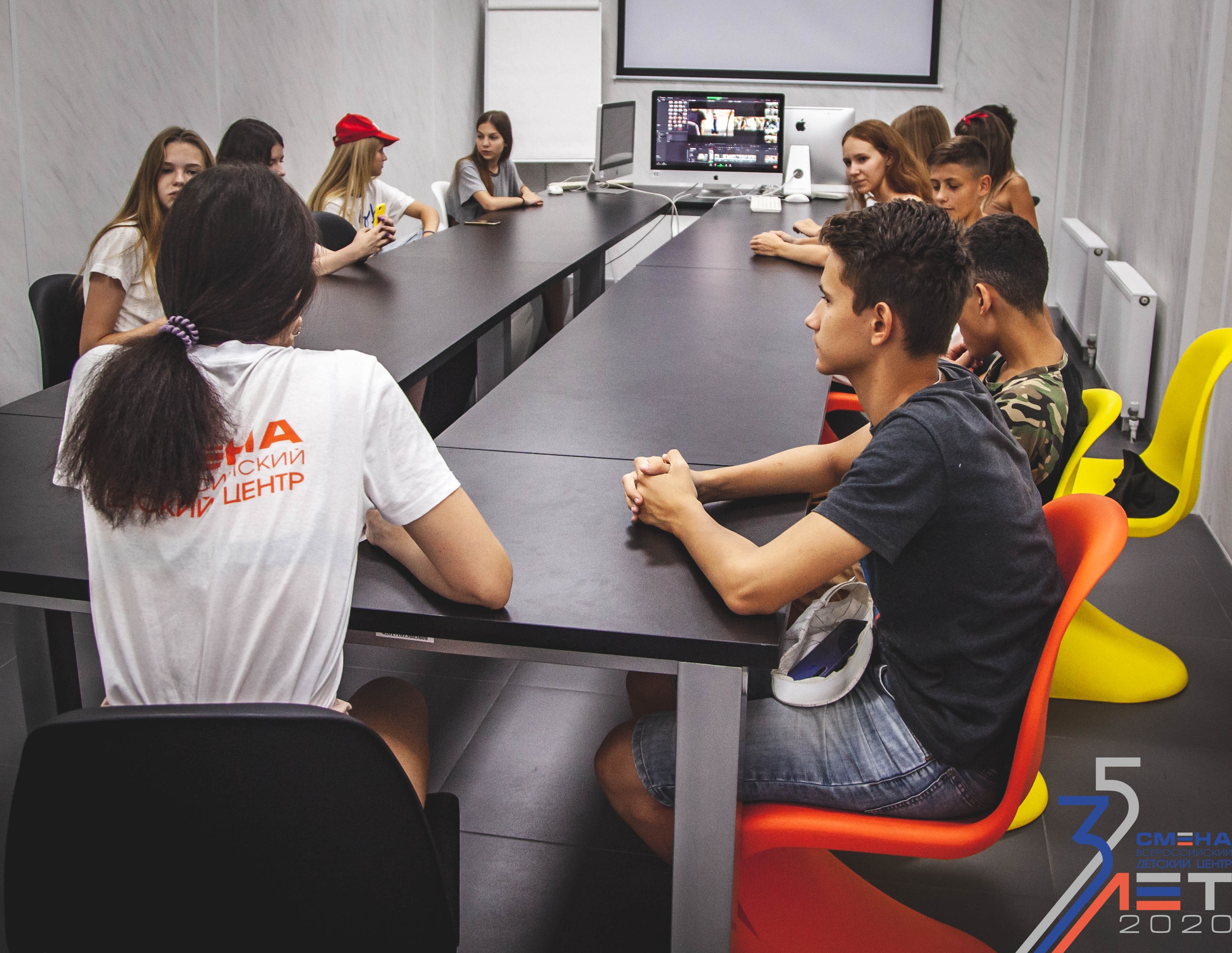 Создать платформу для стартап проектов 
где резидентами станут подростки 14-16 лет
Организовать на базе платформы бизнес-акселиратор ориентированный на несовершеннолетних
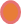 Создать инфраструктуру в рамках платформы для
обмена опытом и наставничества
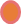 Развить способности и знания в области проектирования
бизнес идей экономики и управления бизнес проектом
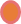 Создать возможность на базе сайта реализовать свою бизнес инициативу
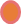 Суть проекта
Краткое описание предлагаемого решения.
Я предлагаю создать сайт платформу на которой будет несколько разделов выполняющих различные задачи. 
- акселератор стартап проектов 
- мастер классы от бизнес тренеров и наставников 
- форум для обмена опыта резидентов проекта 
- сама платформа представляющая успешные продукты, идеи и услуги, созданные         резидентами и их командами
- юридическая поддержка протестированных успешных проектов для привлечения инвесторов и запуска проектов в реальную жизнь
Анализ рынка, целевые сегменты
На какие сегменты рынка ориентирован продукт/услуга?  (название, доля, динамика, тенденции развития, драйверы роста, потенциальные потребители)  Обоснование спроса на продукцию, с описанием целевых потребителей (клиентов) и ключевых факторов принятия ими решения.
резиденты-участники, это активные подростки 12-16 лет, 
интересующиеся предпринимательством, инициативные и ищущие возможность самореализации
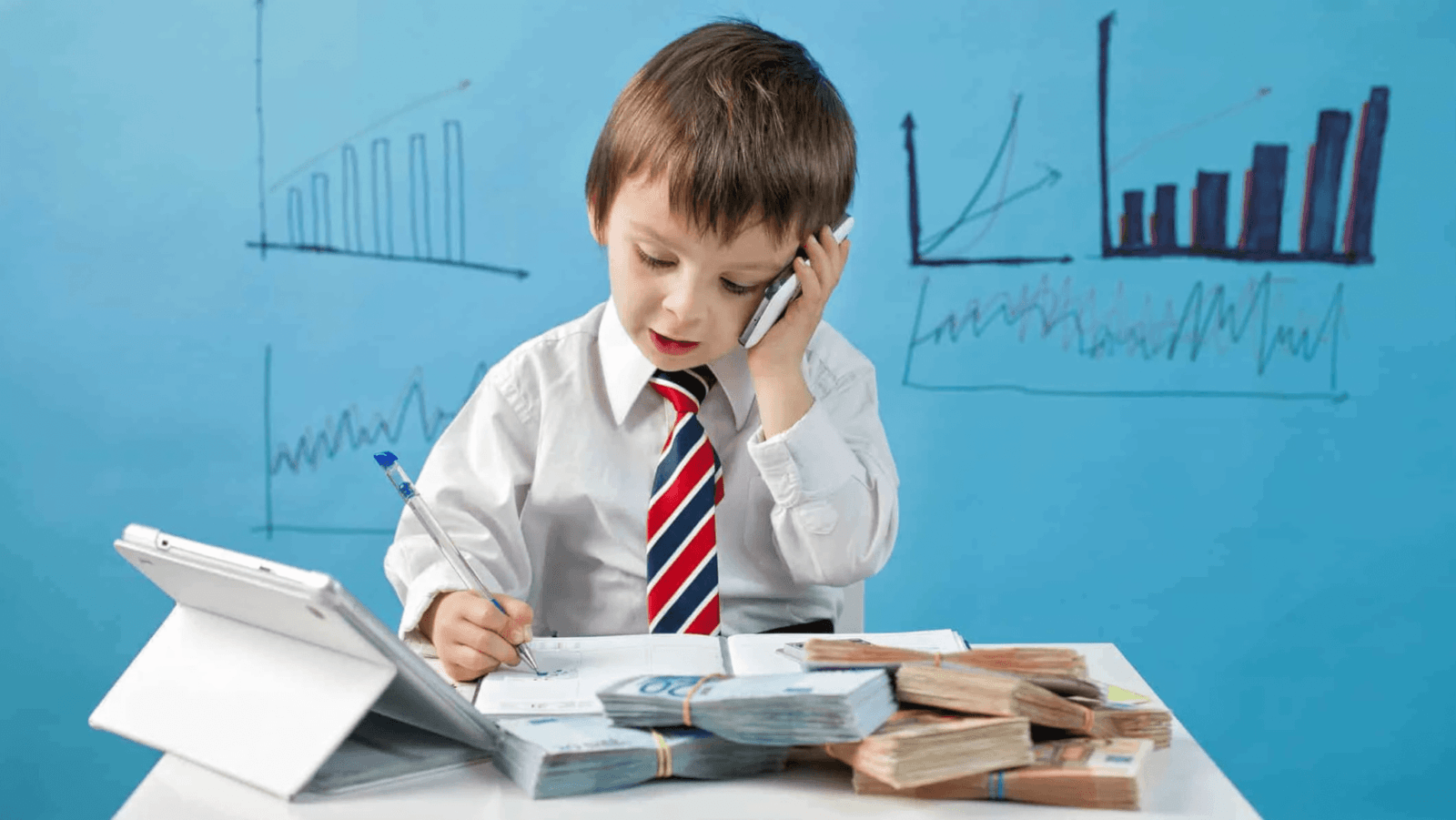 Потребители

Подростки(участники, наблюдатели)
 
Организации, которые   находятся в поисках кадрового резерва

Успешные предприниматели ищущие специалистов для своего бизнеса
ЛОКАЦИИ ПРОЕКТА 
для привлечения резидентов

Ярмарки стартапов организованные в городах 
Социальные сети и посты и группы ориентированные на активную молодежь
Молодежные клубы и центры 
Школы и колледжи
МДЦ и ВДЦ в рамках тематических смен
Ключевые результаты проекта
Какие материальные и нематериальные объекты, продукты и (или) услуги мы создадим в рамках проекта. Краткосрочные и долгосрочные ключевые результаты проекта, описание их взаимосвязи  результатов. Структурная декомпозиция результатов.
«Все получится!»
Создание онлайн платформы, и локаций в соцсетях помогающих реализовать свои возможности и бизнес инициативы 
Проработка бизнес идей в акселераторе с рекомендациями наставников 
На сайте размещаются реальные продукты и бизнес идеи реализуемые юными резидентами
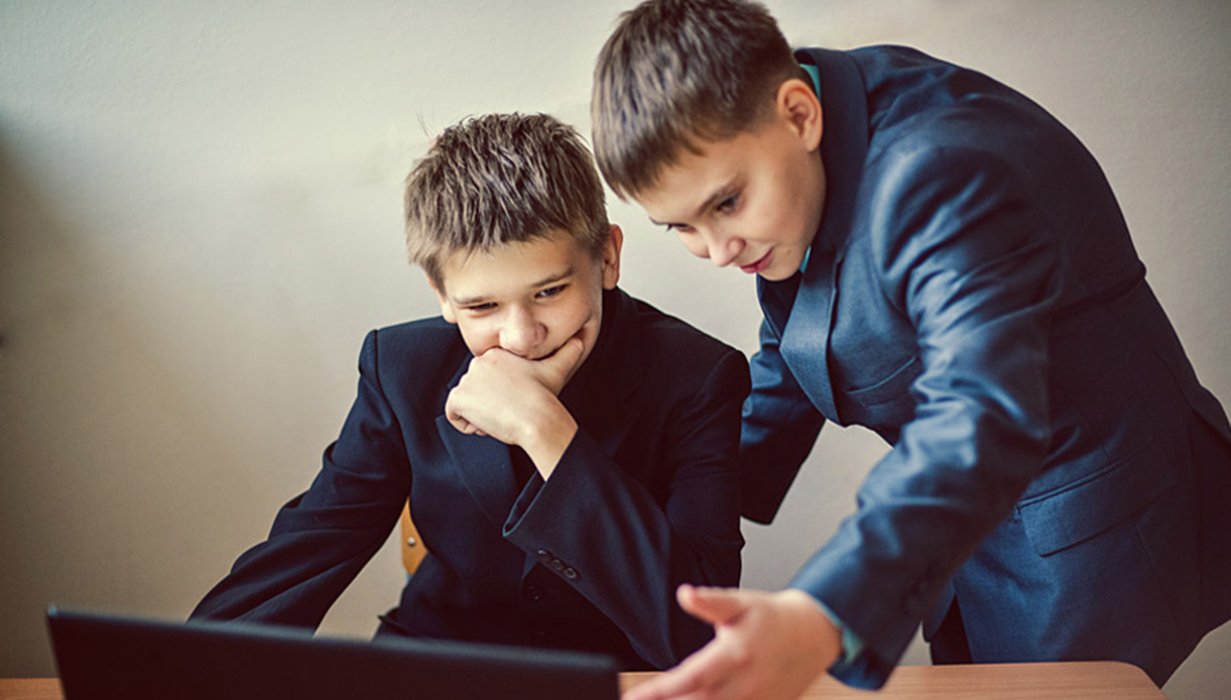 Интернет-платформа стартам проектов «Вверх»
Потребитель, инвестор
Резидент-участник
Акселератор продуктов и идей
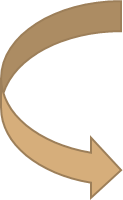 Продвижение ,поддержка и консультации успешных проектов
Идея
1
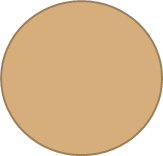 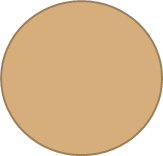 продукт
2
Услуга
1
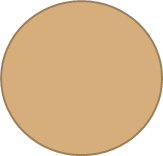 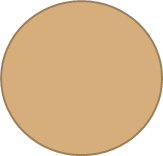 Идея
2
продукт1
Наставники и кураторы
Иерархическая структура работ проекта, предварительной оценки ресурсов
Интернет-платформа стартап проектов «Вверх»
Продвижение и реклама идеи проекта, поиск гранта и инвесторов для финансирования
Разработка сайта
Привязка соц.сетей
Организация городских ярмарок стартапов
Информирование среди учащихся школ, колледжей и вузов
Введение программ в МДЦ и ВДЦ
Привлечение спикеров и наставников
9/4/2020
Новизна идеи проекта
В чем наше уникальное предложение? Какие есть аналогичные решения? В чем их сильные и слабые стороны? Почему/чем ваше решение лучше, чем решения конкурентов.
Прорывная, радикальная платформа не имеет аналогов по возрастному критерию резидентов
Несет идею вовлечения несовершеннолетних
Проходит тестирование на реальных продуктах и идеях
Работает как ресурс для обмена опытом между резидентами
Служит для продвижения социально активных лидеров в бизнес среду
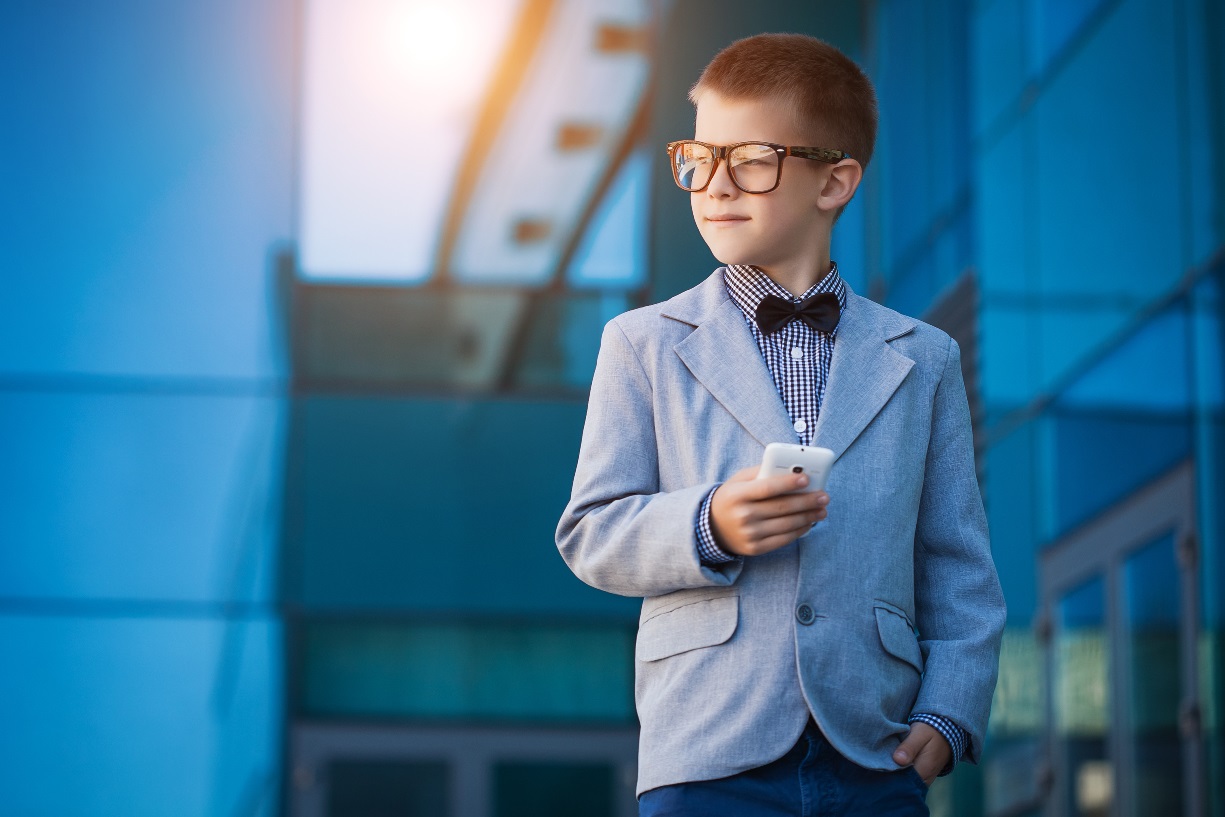 У
С
П
Е
Х
план
продукт
идея
Матрица ролей и ключевых участников
Текущая стадия зрелости
Идея ⟶ Наличие прототипа/макета/опытного образца ⟶ Наличие экспертизы/поддержки/договоренностей/ресурсной базы ⟶ Реализованный пилот или локальное внедрение ⟶ Готовность передачи в производство или тиражирование.
Заказчик или лицо, выполняющее функцию заказчика (=владелец продукта, приёмщик результата проекта), функциональный заказчик (=пользователь продукта проекта), держатель бюджета, куратор, руководитель проекта, администратор проекта (если предусматривается), причастные заинтересованные стороны (стейкхолдеры).
На данном этапе моя идея в стадии внедрения проекта. 
Я представил свой проект на различных платформах и акселераторах, где получил реакцию.
Моя идея прошла в финал конкурса «Моя Страна-Моя Россия»
Я назначен общественным представителем Агенства Стратегических Инициатив. 
 Я смогу официально представлять  свою идею в молодежных центрах и точках кипения.
Руководитель проекта-Волков Максим Сергеевич=PR продюсер проекта
IT-Разработчики
АДМИНИСТРАТОРЫ
НАСТАВНИКИ
РЕЗИДЕНТЫ
Матрица связей работ проекта ( сетевой график работ) с указанием предшествования работ, длительностей и соответствующих сроков (заполняется по каждой задаче)
5
2
7
1
3
финансирование
6
6-9месяцев
4
План реализации проекта
Основные этапы проекта, контрольные точки, ведущие к достижению промежуточных и конечных результатов.
1.Одобрение и поддержка проекта на уровне АСИ
2.Получение гранда или финансирования инвестора на реализацию проекта.
3.Разработка сайта и соцсетей привязанных к проекту
4.Реклама и продвижение проекта для набора резидентов среди подростков на платформах РДШ и в молодежных центрах.
5.Реклама среди аудитории потребителей продукта и заинтересованных гостей.
6.Тестирование успешных идей на платформе, городских и региональных ярмарках стартапов.
7. Подключение проекта к списку тематических партнеров МДЦ и ВДЦ для продвижения и рекламы идеи проекта.
Матрица рисков
Ресурсное обеспечение проекта
Источники финансирования, наличие команды, инфраструктура и т.д.
Источники финансирования на данный момент в стадии развития. Я планирую с помощью рекламы и продвижения идеи проекта привлечь инвесторов и инициативных наставников.
Для сбора команды мне необходима публичная презентация проекта среди молодежи моего города и края, и среди участников объединений таких как РДШ, а так же на форуме АСИ, я готовлю выступление. 
Для реализации проекта необходима материальная база и оборудование для осуществления администрирования сайте и ведения разработки.
Необходимы специалисты разработчики сайтов.
Предварительная стоимостная оценка выполнения работ по проекту
Эффекты от реализации проекта
Какой рынок создает, развивает реализация проекта? Какой эффект даст реализация проекта вне системы заявителя, а не внутри нее? Изменение поведения людей или функционирования объектов и систем, к которому приводит использование результата проекта?
МЫ БУДУЩЕЕ СТРАНЫ!
Ранняя профориентация
Мотивация для бизнес инноваций
Экономическая грамотность
Вектор карьерного роста
Правильные ориентиры в бизнес среде
Успешные MVP и стартап проекты
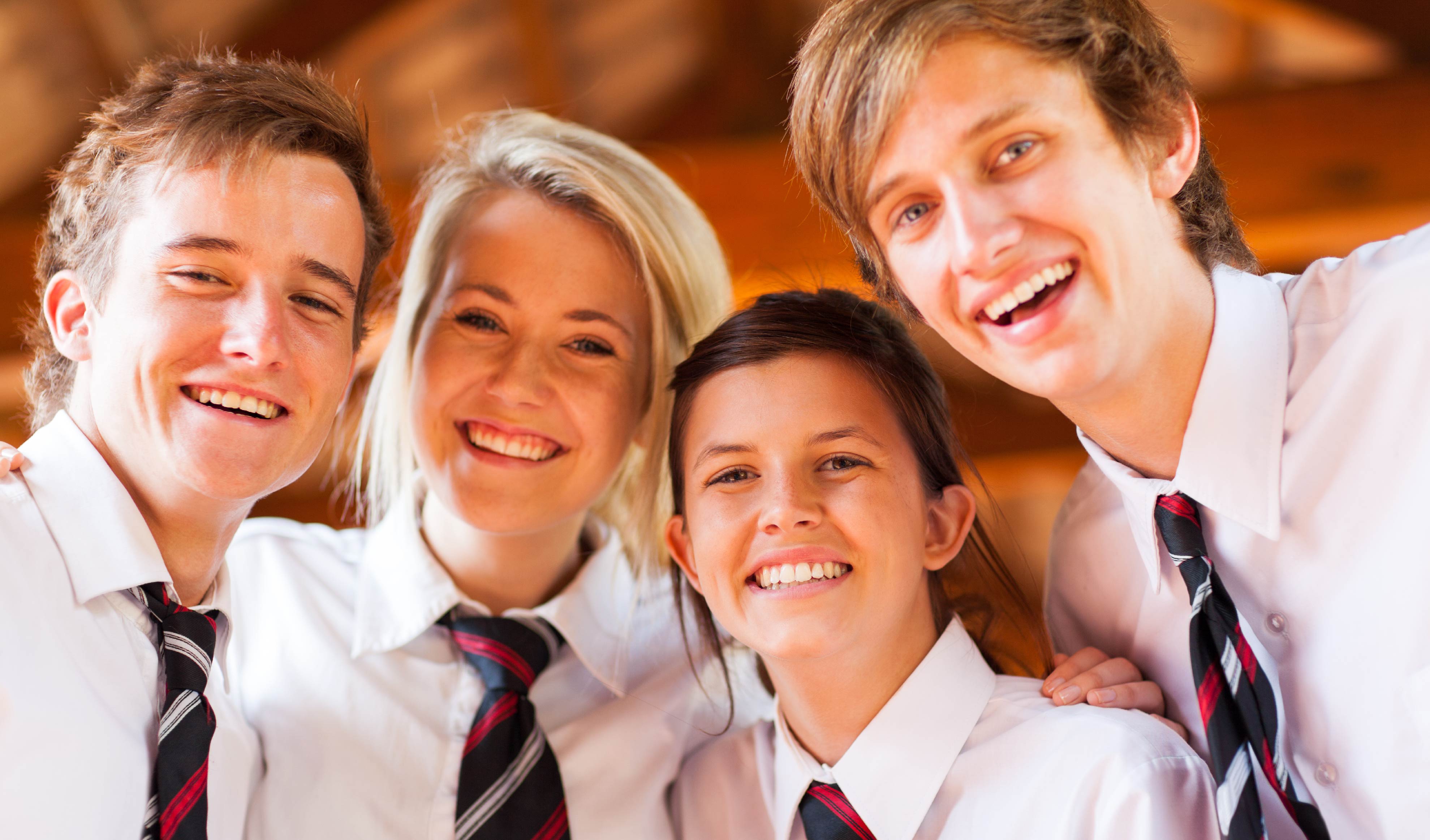 Паспорт проекта. Часть 1
Паспорт проекта Часть 1
Паспорт проекта. Часть 2